"Το «πέρασμα» του Οδυσσέα από τα νησιά της Καλυψούς και των Φαιάκων" και "Η επιστροφή στην πατρίδα και νέες περιπέτειες"
Ελένη Καραγιάννη
Γ’ Τάξη Δημοτικού Σχολείου
Ο Οδυσσέας στο νησί της Καλυψώς
Ο Οδυσσέας ζει στο ονειρικό περιβάλλον του νησιού της Καλυψώς (Ωγυγία) επτά σχεδόν συναπτά χρόνια. Όσον αφορά τον τρόπο με τον οποίο περνάει τον καιρό του δε μαθαίνουμε και πολλά πράγματα εκτός από το ότι μοιραζόταν τη ζωή του με την Καλυψώ, άθελά του, νιώθοντας ολοένα και μεγαλύτερη νοσταλγία για τον τόπο του, αφού καθόταν με τις ώρες στα βράχια του νησιού, κλαίγοντας και αγναντεύοντας το πέλαγο. 
Ωστόσο, οι θεοί του Ολύμπου, σε συνέλευσή τους, με την προτροπή της Αθηνάς, αποφασίζουν να στείλουν επιτόπου τον Ερμή και να αναγγείλουν την απόφασή τους να επιστρέψει ο Οδυσσέας στην πατρίδα του.
Οδυσσέας και Καλυψώ: Μια δύσκολη συζήτηση
Μετά την αναχώρηση του Ερμή, η Καλυψώ πηγαίνει και βρίσκει τον ήρωα και του ανακοινώνει ότι αποφάσισε, υπακούγοντας στους θεούς, να τον βοηθήσει να φύγει. 
Του δίνει οδηγίες κατασκευής ενός μικρού πλοιαρίου και προσθέτει ότι θα τον προμηθεύσει φεύγοντας με φαγητό, κρασί και ρούχα για το ταξίδι και θα του στείλει ούριο άνεμο. Ο Οδυσσέας στην αρχή δεν την πιστεύει, όμως στη συνέχεια πείθεται. 
Όταν επιστρέφουν στη σπηλιά τον προειδοποιεί για τις δυσκολίες που πρόκειται να συναντήσει στη διάρκεια του ταξιδιού, του υπενθυμίζει ότι η ίδια τον θέλει κοντά της κι ότι αν αποφασίσει να παραμείνει θα τον κάνει αθάνατο και αιώνια νέο.
Το ταξίδι με τη σχεδία
Το ταξίδι της επιστροφής ξεκινά. Δεκαεπτά μέρες ο ήρωας ταξιδεύει ανενόχλητος Τη δέκατη όγδοη τον εντοπίζει, επιστρέφοντας από τους Αιθίοπες, ο άσπονδος εχθρός του, ο Ποσειδώνας, o οποίος αντιλαμβάνεται ότι οι υπόλοιποι θεοί επέτρεψαν το γυρισμό του και αποφασίζει να τον ταλαιπωρήσει ακόμη. 
Αμέσως ξεσηκώνει με την τρίαινά του φοβερή τρικυμία, που φέρνει σε απόγνωση τον ήρωα, βέβαιος πια ότι θα χαθεί στη θάλασσα. Ένα τεράστιο κύμα τον αρπάζει, το σκάφος του διαλύεται αλλά με τα πολλά εκείνος καταφέρνει να ξανανέβει και να κρατηθεί από το σκαρί.
Θεϊκή βοήθεια: Λευκοθέα
Όταν η αγωνία του θαλασσοδαρμένου ήρωα έχει πια κορυφωθεί, εμφανίζεται η θαλάσσια θεότητα Ινώ ή Λευκοθέα που τον συμβουλεύει να βγάλει τα ρούχα του, να αφήσει τη σχεδία και να κολυμπήσει προς τη χώρα των Φαιάκων, όπου είναι γραφτό της μοίρας να σωθεί. Του δίνει μάλιστα και το μαντίλι της για να τον προφυλάξει απ’ τον θάνατο. Παλεύοντας με τα κύματα φτάνει αποκαμωμένος στο νησί και αποκοιμιέται.
Ναυσικά
Η Αθηνά παρουσιάζεται στο όνειρο της Ναυσικάς, της κόρης του Αλκίνοου, του βασιλιά των Φαιάκων, με τη μορφή μιας φίλης της και την παρακινεί να πάει στο ποτάμι για να πλύνει τα ρούχα, επειδή πλησιάζει η ώρα του γάμου της. Εκείνη, επηρεασμένη από το όνειρο, ζητάει από τον πατέρα της, τον Αλκίνοο την άδεια να το πράξει και εκείνος συναινεί. 
Η Ναυσικά με τις ακόλουθές της αφού τελειώνουν τη δουλειά τους, πλένονται, αλείφονται με λάδι, γευματίζουν και αρχίζουν το παιχνίδι με το τόπι. Η βασιλοπούλα ξεχωρίζει ανάμεσα στις κοπέλες για την ακαταμάχητη ομορφιά και χάρη
Οδυσσέας και Ναυσικά
Ο Οδυσσέας ξυπνά από τις φωνές των κοριτσιών και φροντίζοντας να καλύψει πρόχειρα τη γύμνια του, εμφανίζεται μπροστά τους. Όλες πλην της Ναυσικάς, που την εμψυχώνει η Αθηνά, τρομαγμένες από την άγρια όψη του, τρέχουν να βρουν κρυψώνα. Ο Οδυσσέας αποφασίζει να μην την πλησιάσει, και με τρόπο έξυπνο και μειλίχιο της λέει ότι τον θάμπωσε η ομορφιά της, της αποκαλύπτει πως έφτασε ναυαγός και της ζητά να του δώσει κάποιο ρούχο και να της δείξει την πόλη. 
Η Ναυσικά του συστήνεται, του μιλά για το λαό της και ζητά από τις θεραπαινίδες της να τον πλύνουν και να τον αλείψουν με λάδι, όμως εκείνος, από ντροπή λούζεται μόνος του. Η νέα του εμφάνιση, ενισχυμένη από την Αθηνά με ασυνήθιστη λάμψη και νεανικότητα εντυπωσιάζει τη Ναυσικά.
Στο παλάτι του Αλκίνοου
Ο Οδυσσέας φτάνει στο παλάτι του Αλκίνοου. Κόσμος στέκεται στην αυλή μπροστά από τα σκαλιά του μεγαλοπρεπούς παλατιού και ο Δημόδοκος τραγουδάει για την Τροία. Ο Οδυσσέας ξεσπά σε κλάματα, καθώς θυμάται και διηγείται στους οικοδεσπότες όλα όσα έχει περάσει κατά τη διάρκεια του ταξιδιού της επιστροφής. https://www.greek-language.gr/Resources/ancient_greek/education/mythology/epic/record.html?tbl=epic&rid=835
Οδυσσέας και Αλκίνοος (Hayez, Francesco)
Το ταξίδι της επιστροφής στην πατρίδα
Στην Αυλή του βασιλιά Αλκίνοου τελικά αποκαλύπτει την πραγματική του ταυτότητα και συγκινεί όλους με την αφήγηση των περιπλανήσεων του (σημείο όπου ξεκινάει η Οδύσσεια). Με την βοήθεια του Αλκίνοου και έπειτα από νέα τρικυμία ο Οδυσσέας καταφέρνει τελικά, μετά από 10 χρόνια, να φτάσει στην Ιθάκη.
Επιτέλους…. σπίτι! Ή μήπως όχι;Στην επιστροφή αναγκάζεται αρχικά να κρυφτεί (αφού ήταν μόνος του) πριν τελικά εξοντώσει με τη βοήθεια του Τηλέμαχου και του Εύμαιου τους 40 μνηστήρες, δηλαδή αριστοκρατικούς γόνους του βασιλείου του, που θεωρώντας πως είναι νεκρός πολιορκούσαν επί 10 χρόνια την πιστή βασίλισσα Πηνελόπη, με κύριο σκοπό να καταλάβει κάποιος από αυτούς τον άδειο (όπως πίστευαν) θρόνο του Οδυσσέα. Τελικά εξόντωσε και τις βασιλικές παλλακίδες που τον πρόδωσαν όλο αυτό το διάστημα.
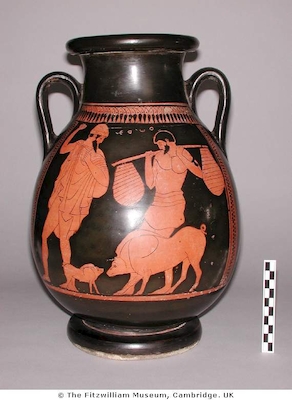